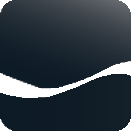 Requisitos (RQ) KORE 3.0 -  Meio Ambiente
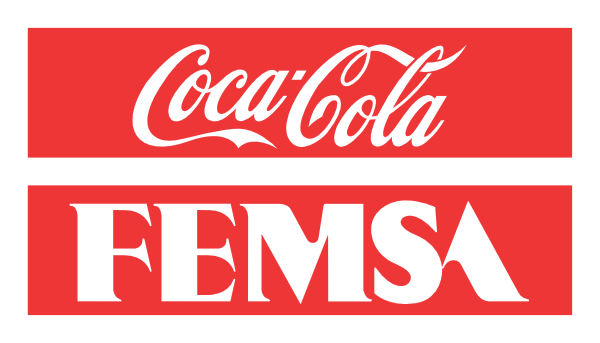 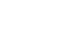 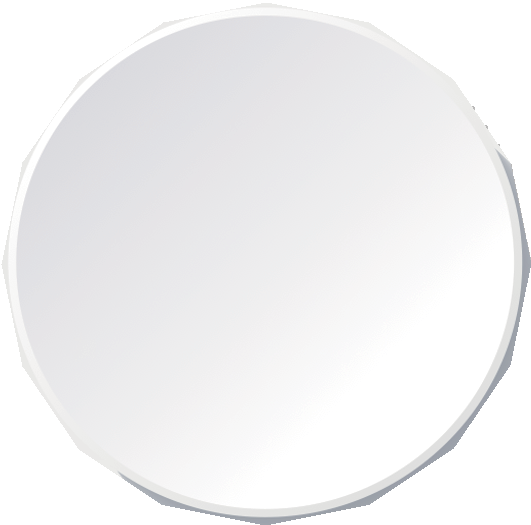 Meio Ambiente
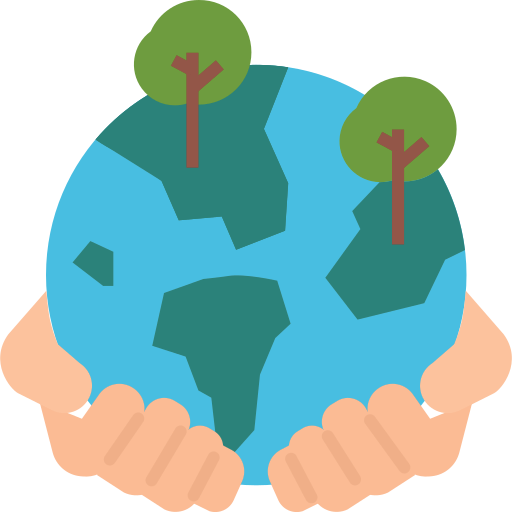 A KORE 3.0 estabelece as especificações
e requisitos para uma fabricação sustentável.

O novo marco de requisitos foi projetado para entregar mais
Fornecer maior clareza em termos de resultados esperados, qualidade esperada, prioridades, datas de emissão e prazos de entrega
Fechar lacunas críticas nos requisitos atuais
Minimizar a redundância e a duplicação
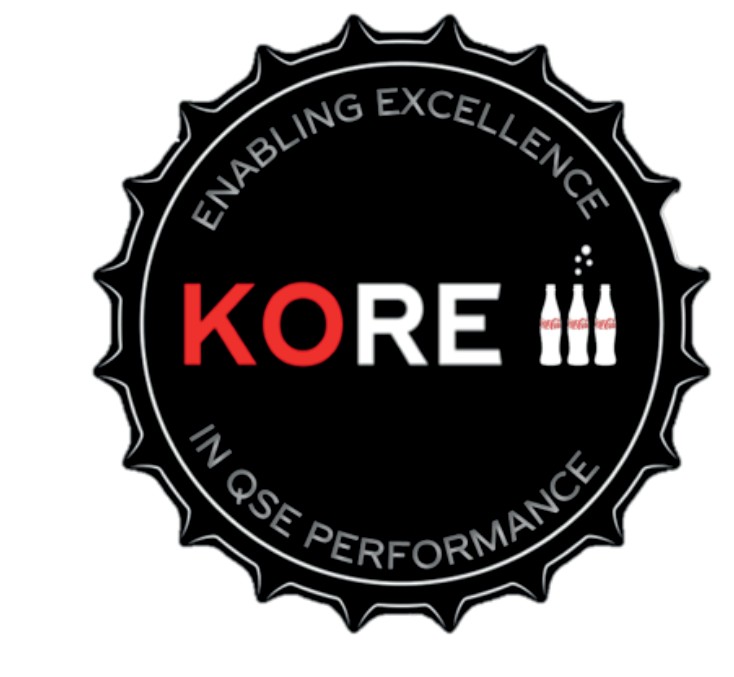 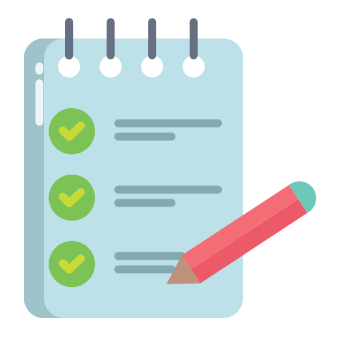 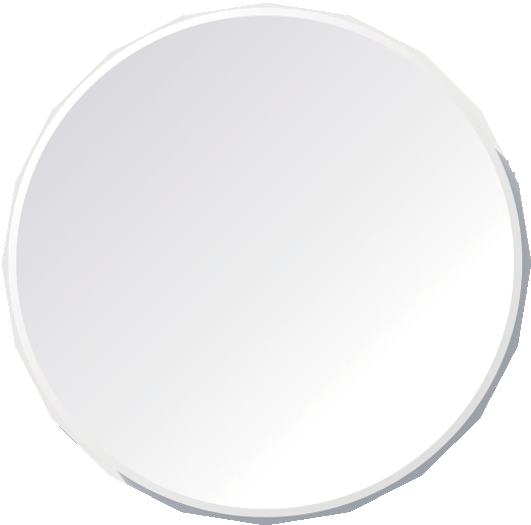 Ação pelo Clima
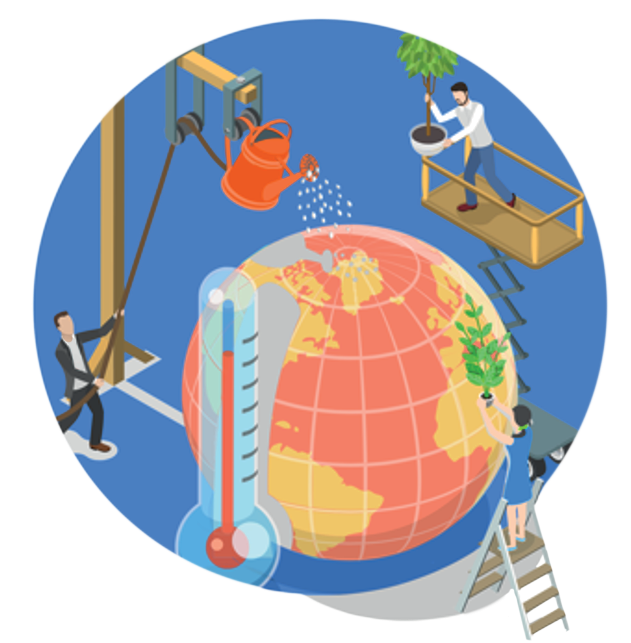 ENV-RQ-125 Eficiência Energética**

Gestão de desempenho: implementação de processos para monitorar e gerenciar o uso eficiente de energia + objetivos de eficiência energética a longo prazo.

ENV-RQ-200 Proteção Climática**

Compra e instalação de equipamento de Potencial de Aquecimento Global (PAG) ultra baixo.
Uso, recuperação e eliminação
Manutenção de registros: medir e documentar quantidades de refrigerantes (usados, armazenados e descartados).
TreinamentoPRP-RQ-130 Mediciones de rendimiento de EOSH
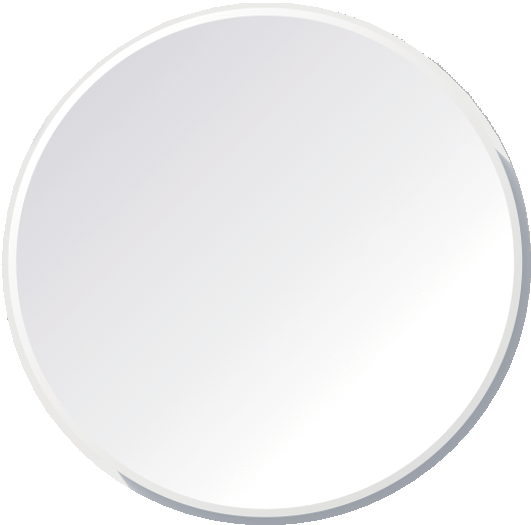 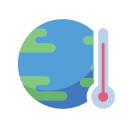 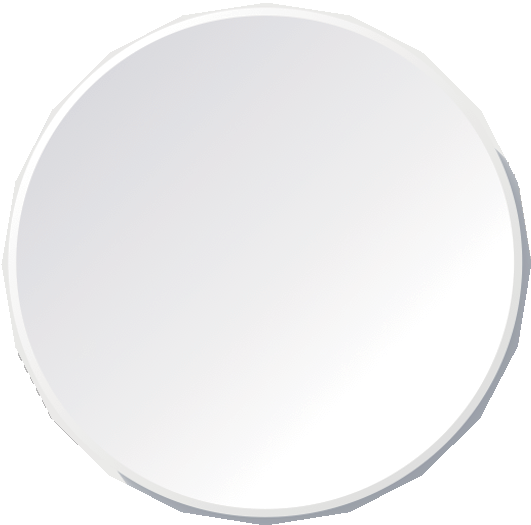 Gestão da Água
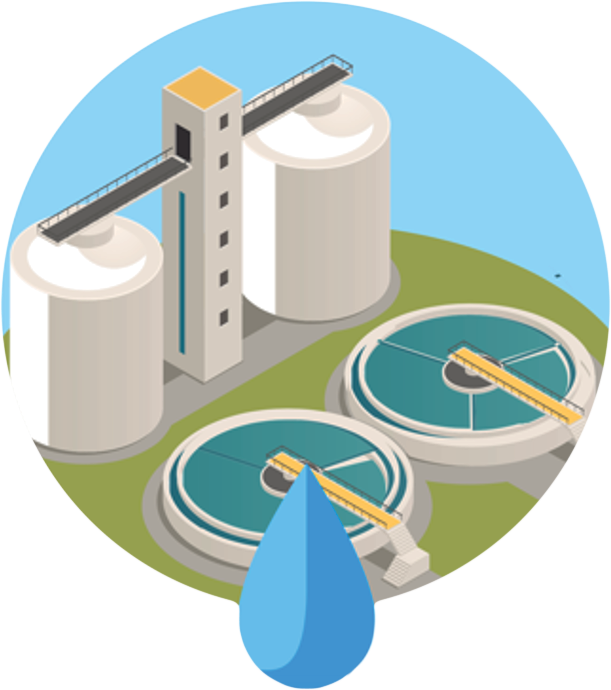 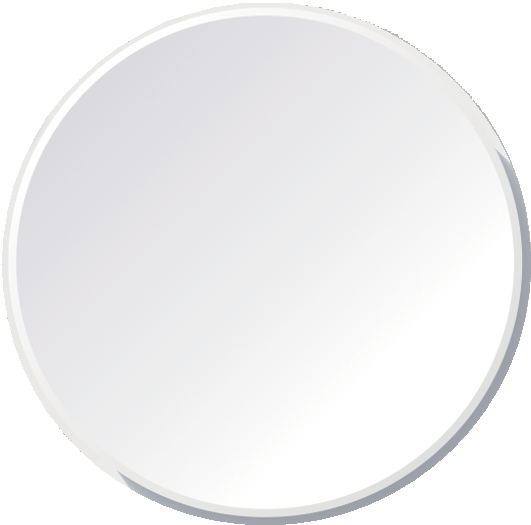 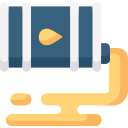 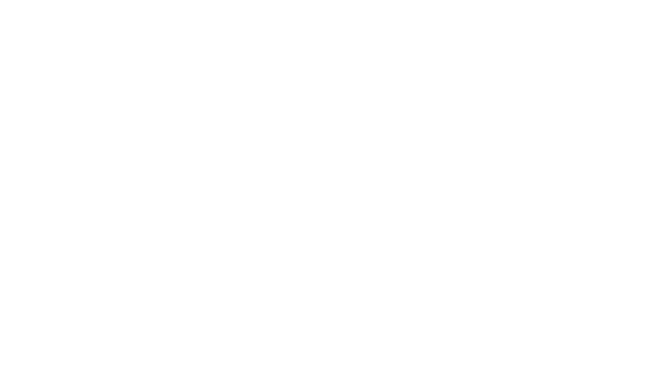 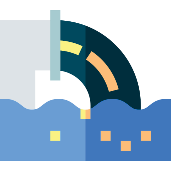 ENV-RQ-192 Prevenção e controle de derramamentos  Requisitos para reduzir o risco de efeitos adversos sobre o meio ambiente aquático devido a descargas de águas residuais.

ENV-RQ-225 Gestão de águas residuais**
Requisitos para reduzir o risco de efeitos adversos no meio ambiente aquático por descargas de águas residuais vertidas.

ENV-RQ-235 Sustentabilidade dos recursos hídricos**  Ponto-chave: Gerenciar e mitigar os riscos operacionais e de reputação.

ENV-RQ-245 Reutilização da água**
Ponto-chave: Garantir que as fontes de reutilização de água atendam aos requisitos de qualidade para a aplicação em que será utilizada.
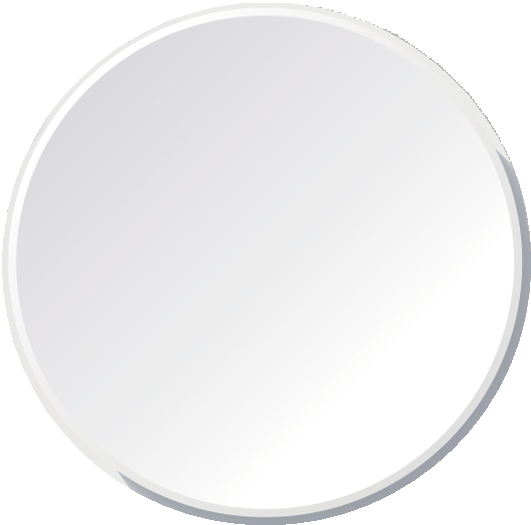 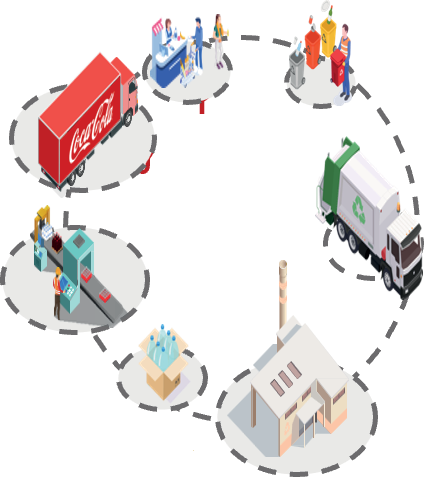 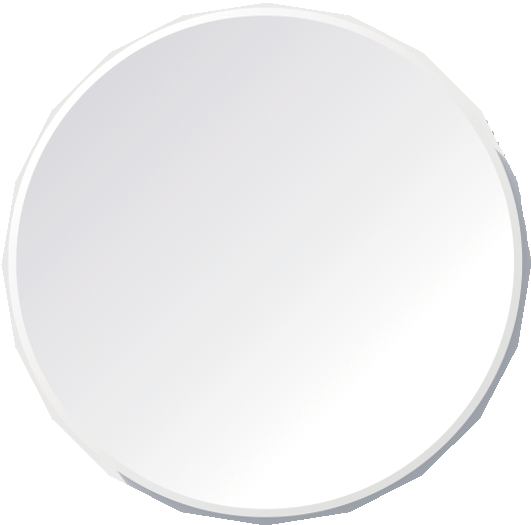 Economia Circular
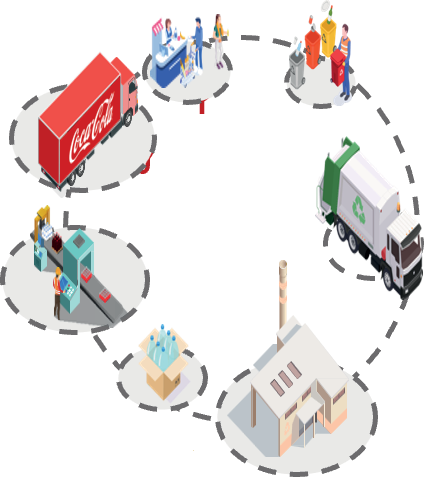 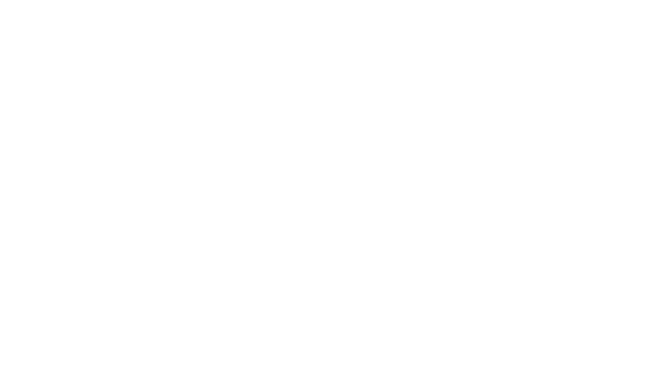 ENV-RQ-220 Gestão de Resíduos
Medidas mínimas de controle necessárias para minimizar o impacto ambiental e proteger os trabalhadores dos riscos de saúde e segurança do trabalho decorrentes dos resíduos gerados por nossas operações.
Resíduos perigosos Aplicação no solo Biosólidos Sanitários
Resíduos elétricos e eletrônicos Auxiliares de filtragem de resíduos Resíduos de risco biológico Resíduos de meios filtrantes
Resíduos de gases refrigerantes
PRP-RQ-130 Medições de desempenho de EOSH
PRP-RQ-130 Medições de desempenho de EOSH